Figure 2.  The averaged normalized power spectra calculated during the retention interval for all subjects and all ...
Cereb Cortex, Volume 12, Issue 8, August 2002, Pages 877–882, https://doi.org/10.1093/cercor/12.8.877
The content of this slide may be subject to copyright: please see the slide notes for details.
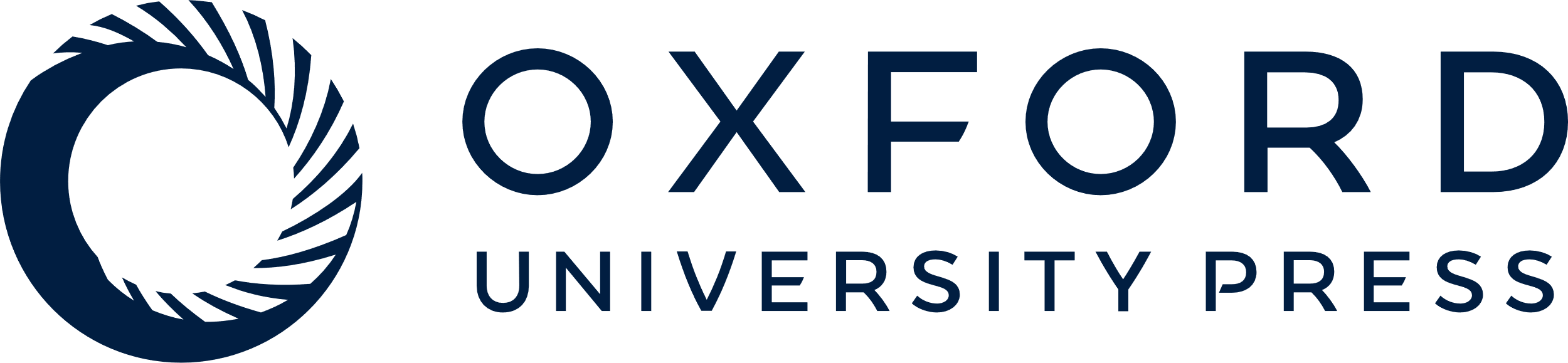 [Speaker Notes: Figure 2.  The averaged normalized power spectra calculated during the retention interval for all subjects and all trials. The graphs in the schematic head are organized topographically according to the approximate location of the electrodes on the scalp. The six enlarged graphs show the spectra for memory load S = 2 (dotted line), S = 4 (broken line) and S = 6 (solid line) for selected electrodes. Note that the scales of power are different in the enlarged graphs.


Unless provided in the caption above, the following copyright applies to the content of this slide: © Oxford University Press]